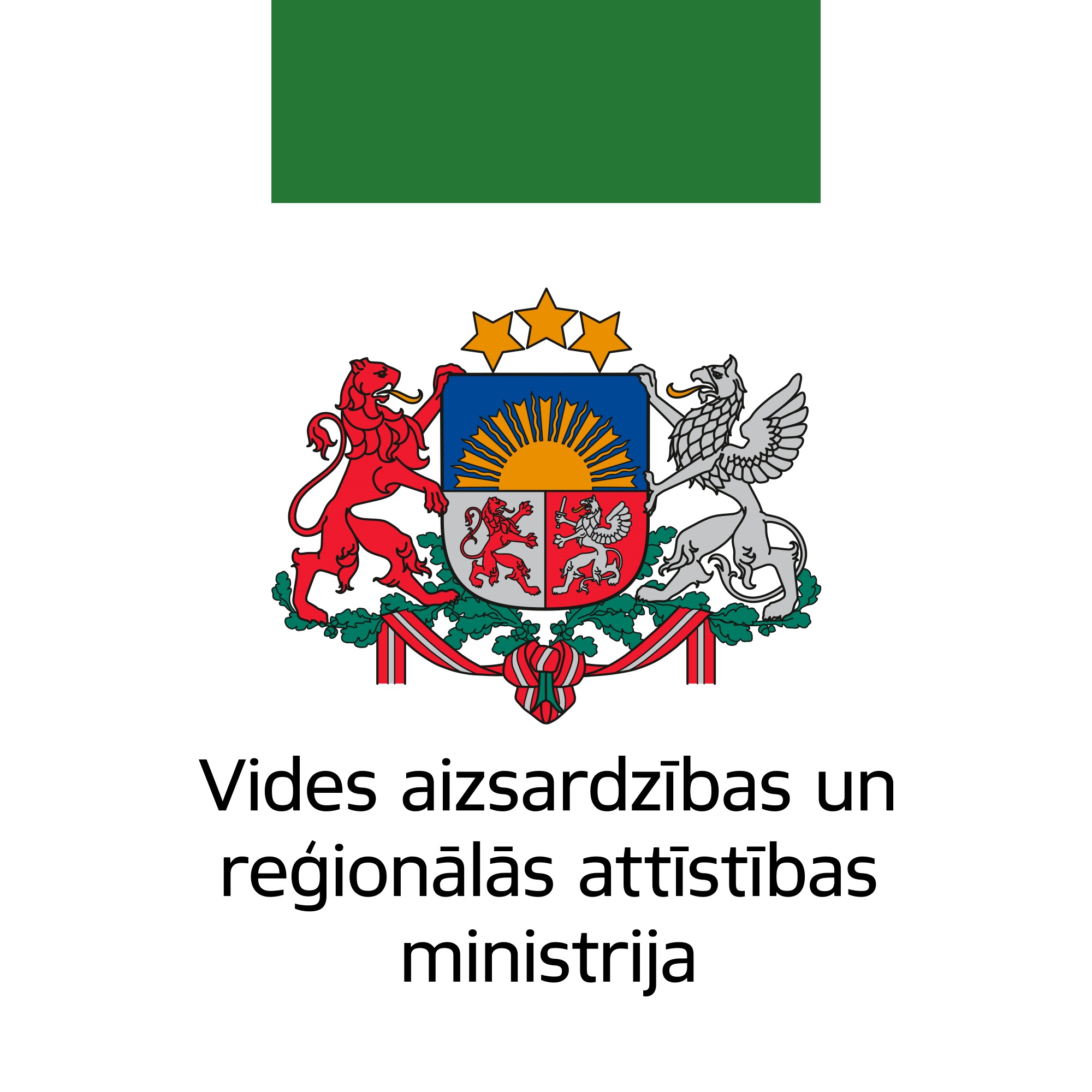 2024. gada 3. ceturksnī iestādēm veicamie darbi Vienotās digitālās vārtejas regulas ieviešanā
Vides aizsardzības un reģionālās attīstības ministrija


2024. gada 20. jūnijs
1
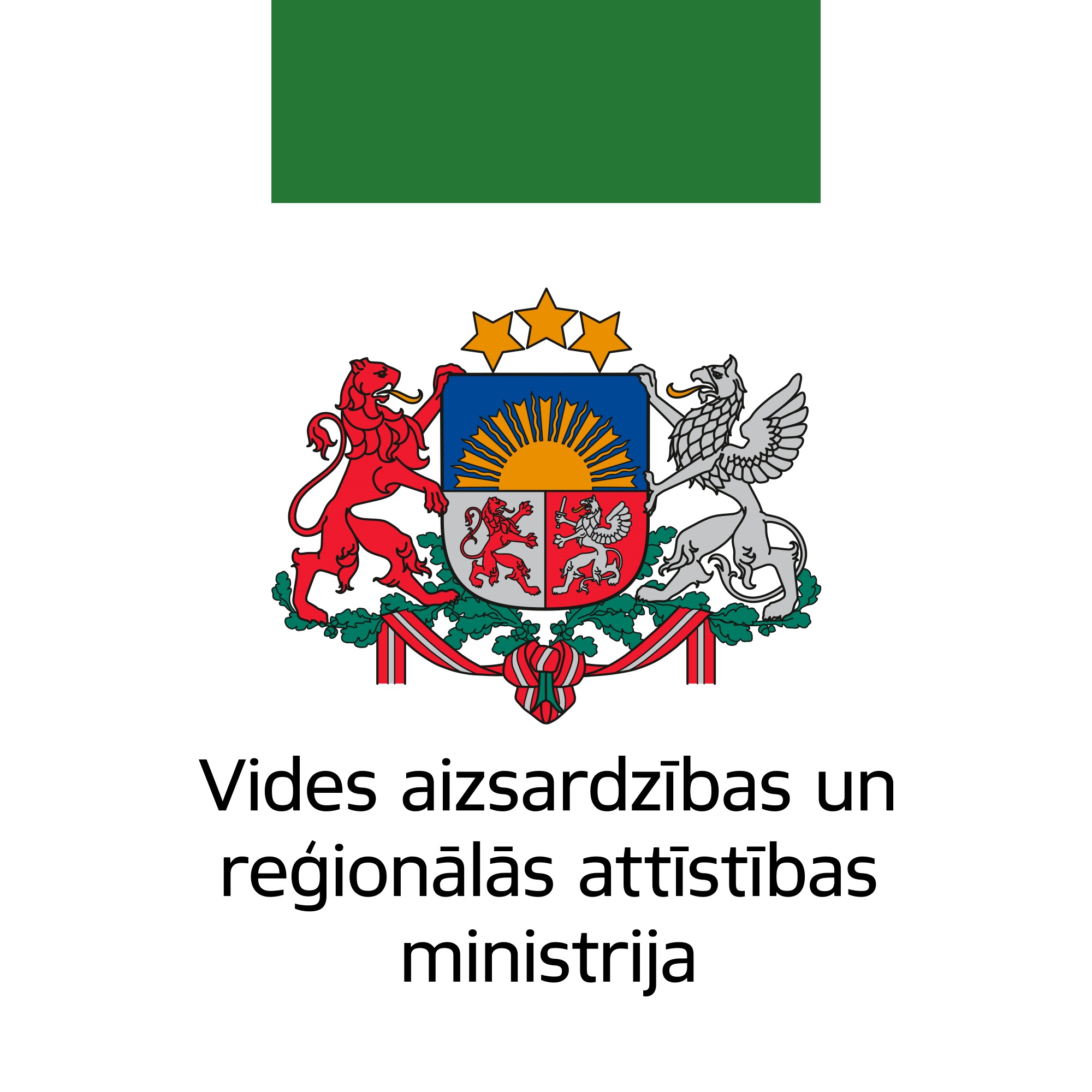 Prezentācijas saturs
Ministriju sagatavotie plāni
Veicamie darbi Regulas 1. pielikuma ietvaros (Informācija)
Veicamie darbi Regulas 2. pielikuma ietvaros (Pakalpojumi)
Veicamie darbi Regulas 3. pielikuma ietvaros (Palīdzības un problēmu risināšanas pakalpojumi)
2
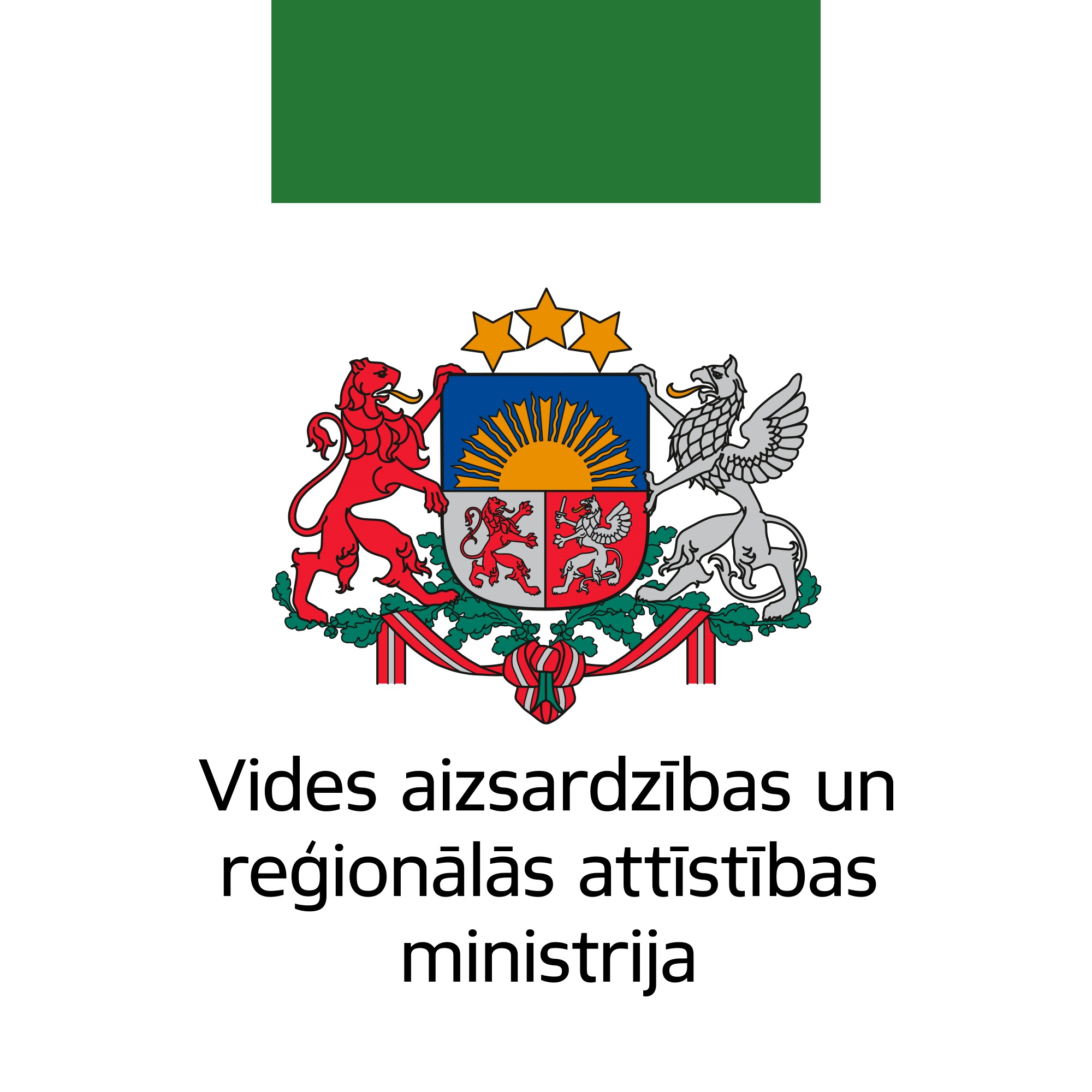 Ministriju sagatavotie plāni
Iekšlietu ministrijai, Izglītības un zinātnes ministrijai, Kultūras ministrijai un Veselības ministrijai līdz 2024. gada 31. jūlijam atsūtīt plānu Regulas 2018/1724 prasību īstenošanai, atbilstoši 2024. gada 9. janvāra Ministru kabineta sēdes protokollēmuma 22-TA-2145 3. punktā noteiktajam – "Nozaru ministrijām sagatavot plānu Regulas 2018/1724 prasību īstenošanai, paredzot nepieciešamos tehniskos uzlabojumus, un līdz 2024. gada 1. martam informēt Vides aizsardzības un reģionālās attīstības ministriju par plānoto iestādes rīcību Regulas 2018/1724 prasību izpildei".
3
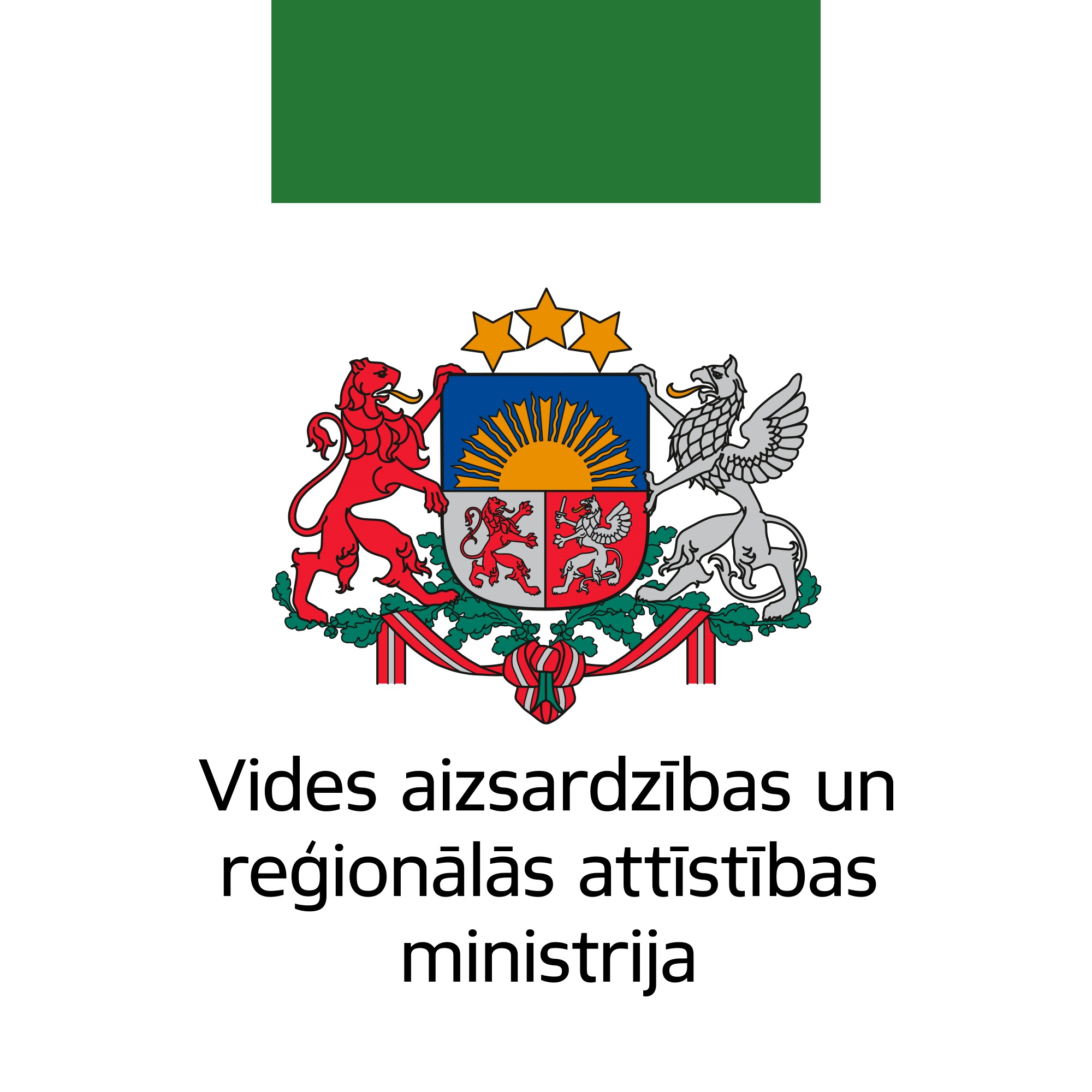 Veicamie darbi Regulas 1. pielikuma ietvaros (Informācija)
Veselības ministrijai, Iekšlietu ministrijai, Izglītības un zinātnes ministrijai līdz 2024. gada 31. jūlijam aizpildīt Excel tabulu par iestādes Regulas 1. pielikuma tvērumā esošo informāciju, nosūtot to VARAM.
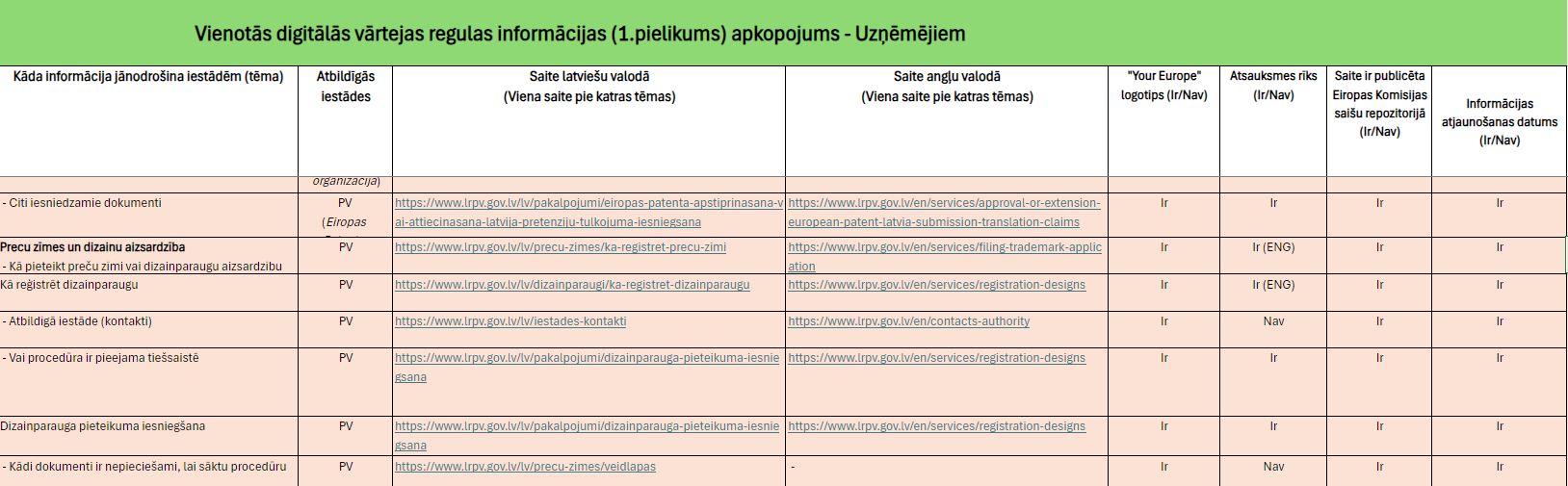 4
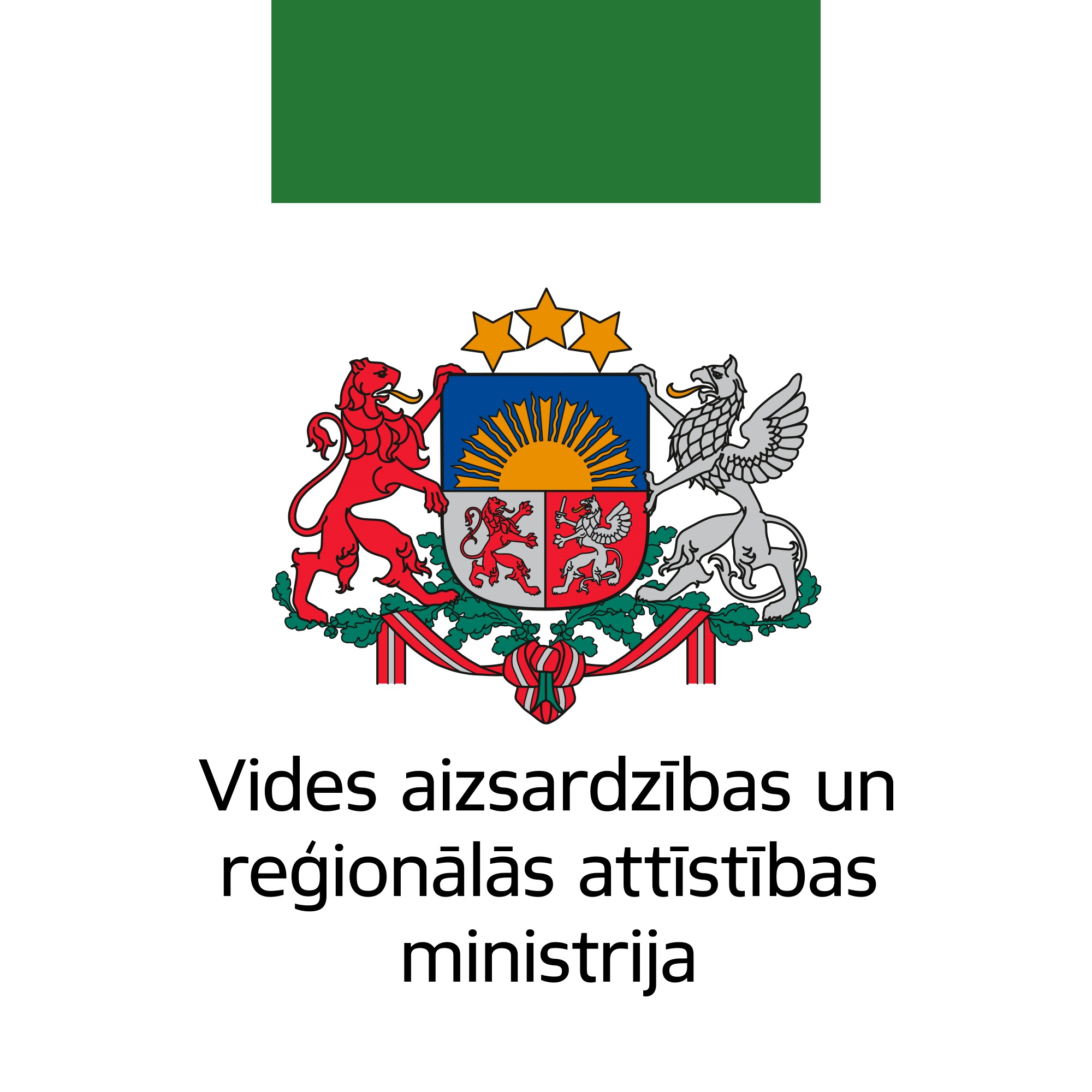 Veicamie darbi Regulas 1. pielikuma ietvaros (Informācija)
Visām iestādēm līdz 2024. gada 31. augustam nodrošināt Regulas 1. pielikuma pakalpojumu atbilstību visām Regulas prasībām(atbilstoši Excel apkopojumam).
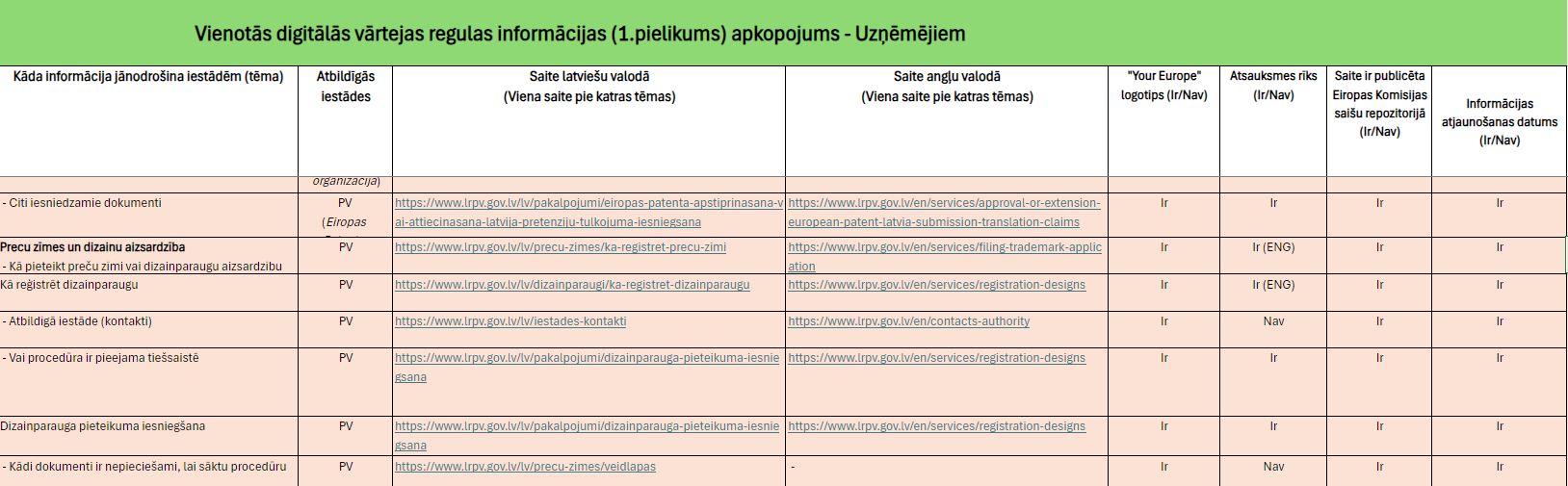 5
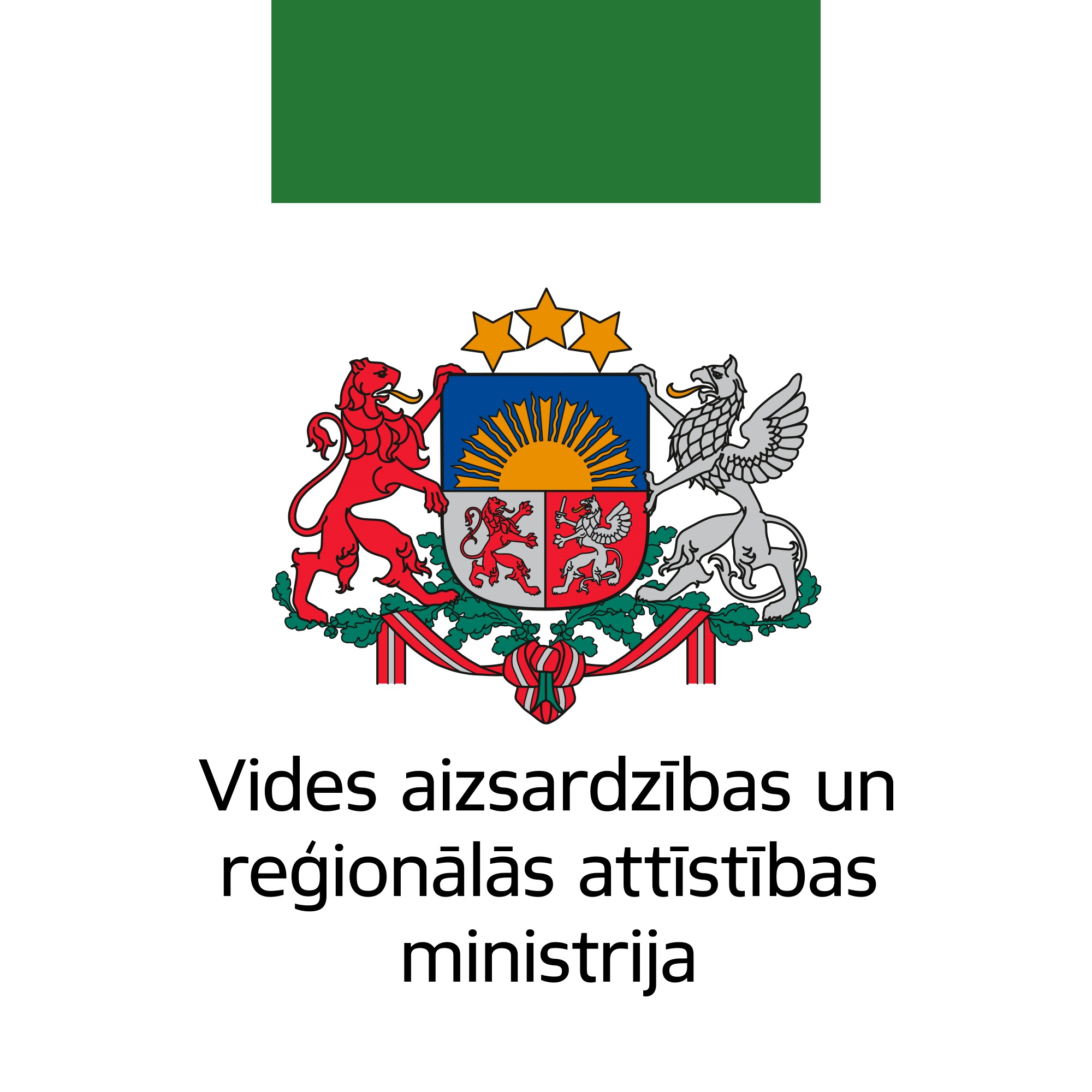 Veicamie darbi Regulas 2. pielikuma ietvaros (Pakalpojumi)
Iekšlietu ministrijai, Izglītības un zinātnes ministrijai, Veselības ministrijai līdz 2024. gada 31. jūlijam nosūtīt Regulas 2. pielikuma pakalpojumu sarakstu par ministriju un ministrijas padotības iestādēm (atbilstoši Excel apkopojumam).
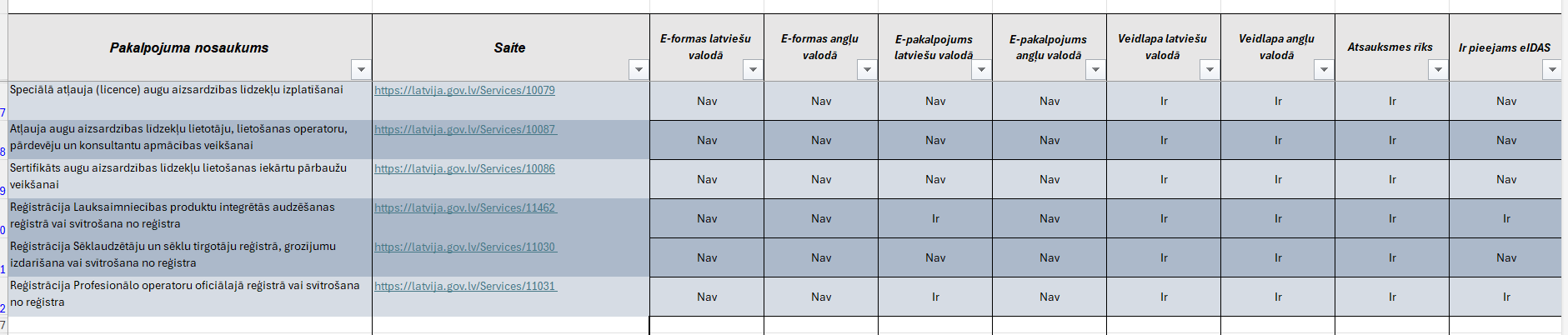 6
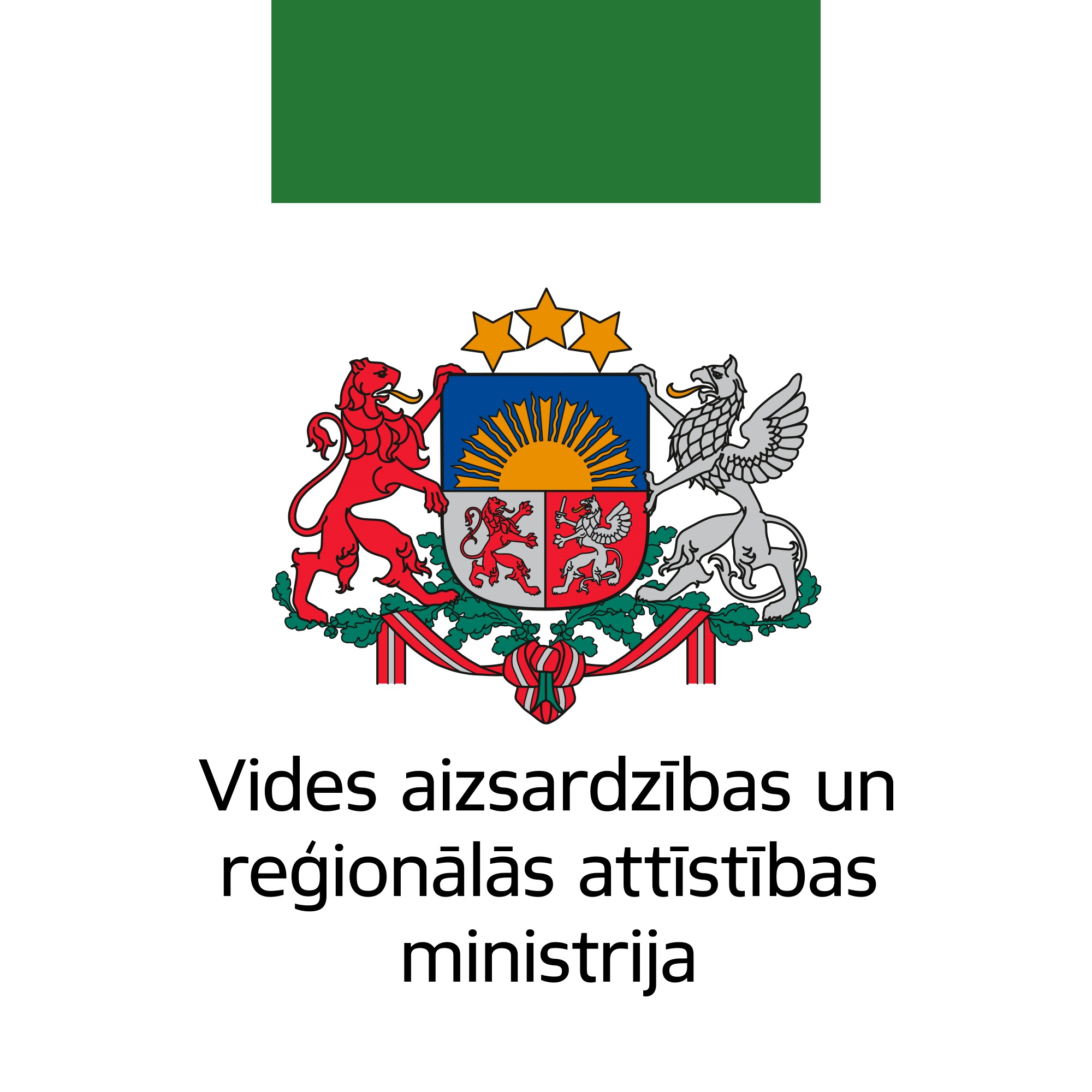 Veicamie darbi Regulas 2. pielikuma ietvaros (Pakalpojumi)
Visām iestādēm līdz 2024. gada 31. augustam nodrošināt Regulas 2. pielikuma pakalpojumu atbilstību visām Regulas prasībām, izņemot apliecinājumu pārrobežu apmaiņu Vienreizes principa tehniskās sistēmas (OOTS) ietvaros (atbilstoši Regulas 2. pielikuma apkopojumam Excel formātā).
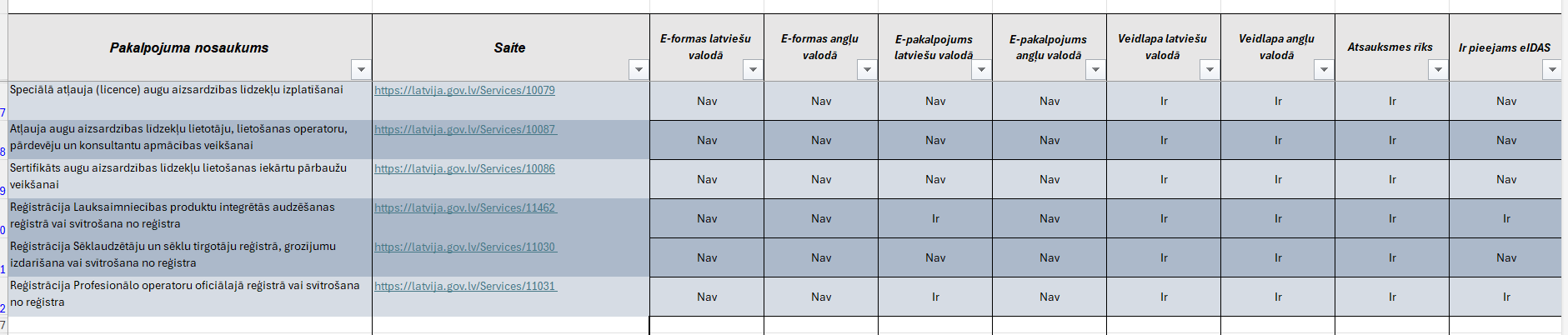 7
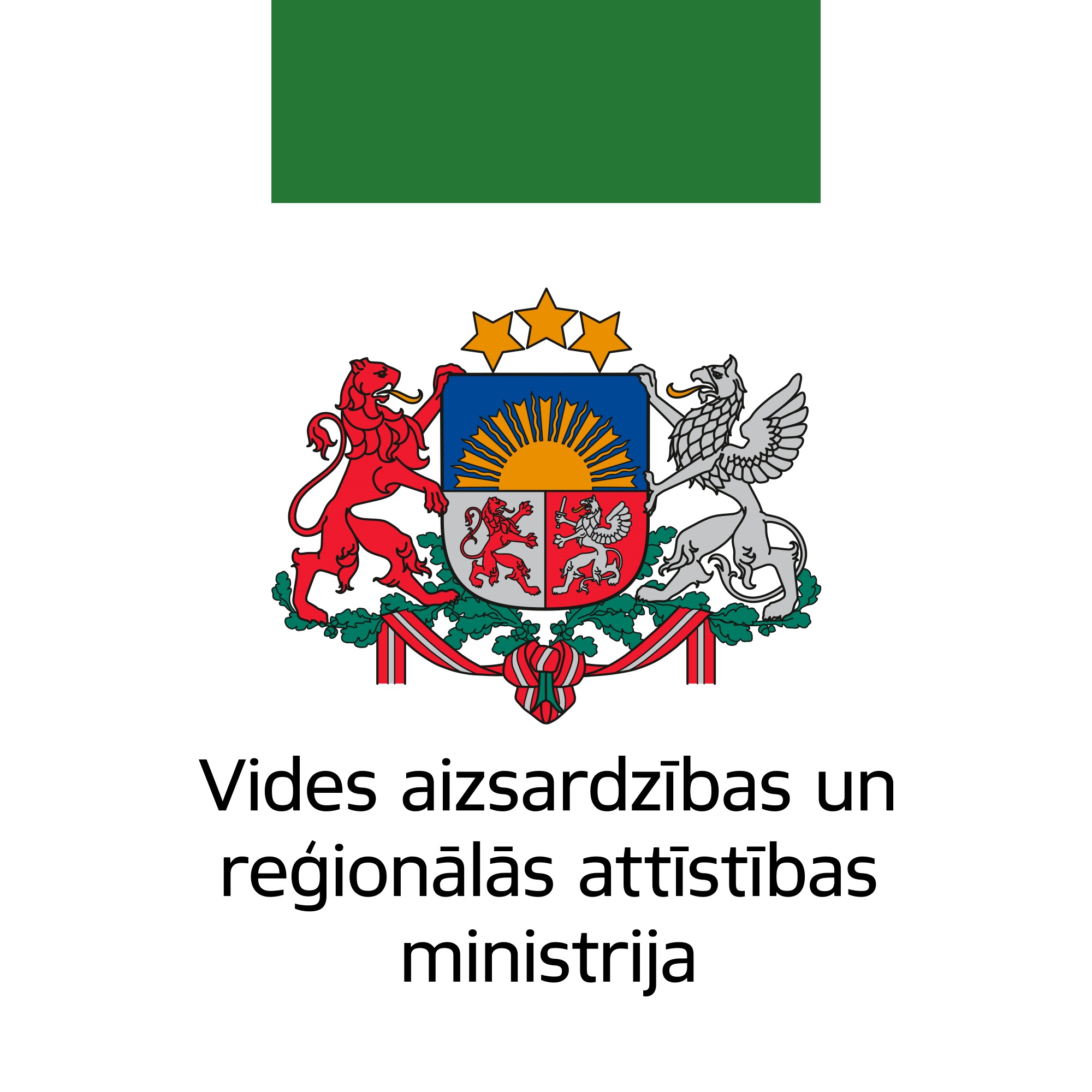 Veicamie darbi Regulas 2. pielikuma ietvaros (Pakalpojumi)
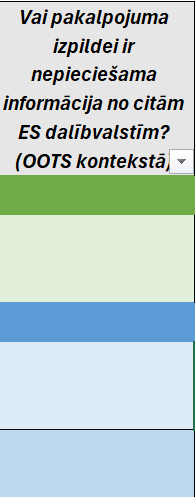 Visām iestādēm līdz 2024. gada 31. augustam atzīmēt Regulas 2. pielikuma pakalpojumu apkopojumā nepieciešamību saņemt informāciju no citām ES dalībvalstīm (tika pievienota viena kolonna). 
VARAM 2024. gada jūlijā individuāli uzrunās katru resoru sniegt papildus informāciju.
8
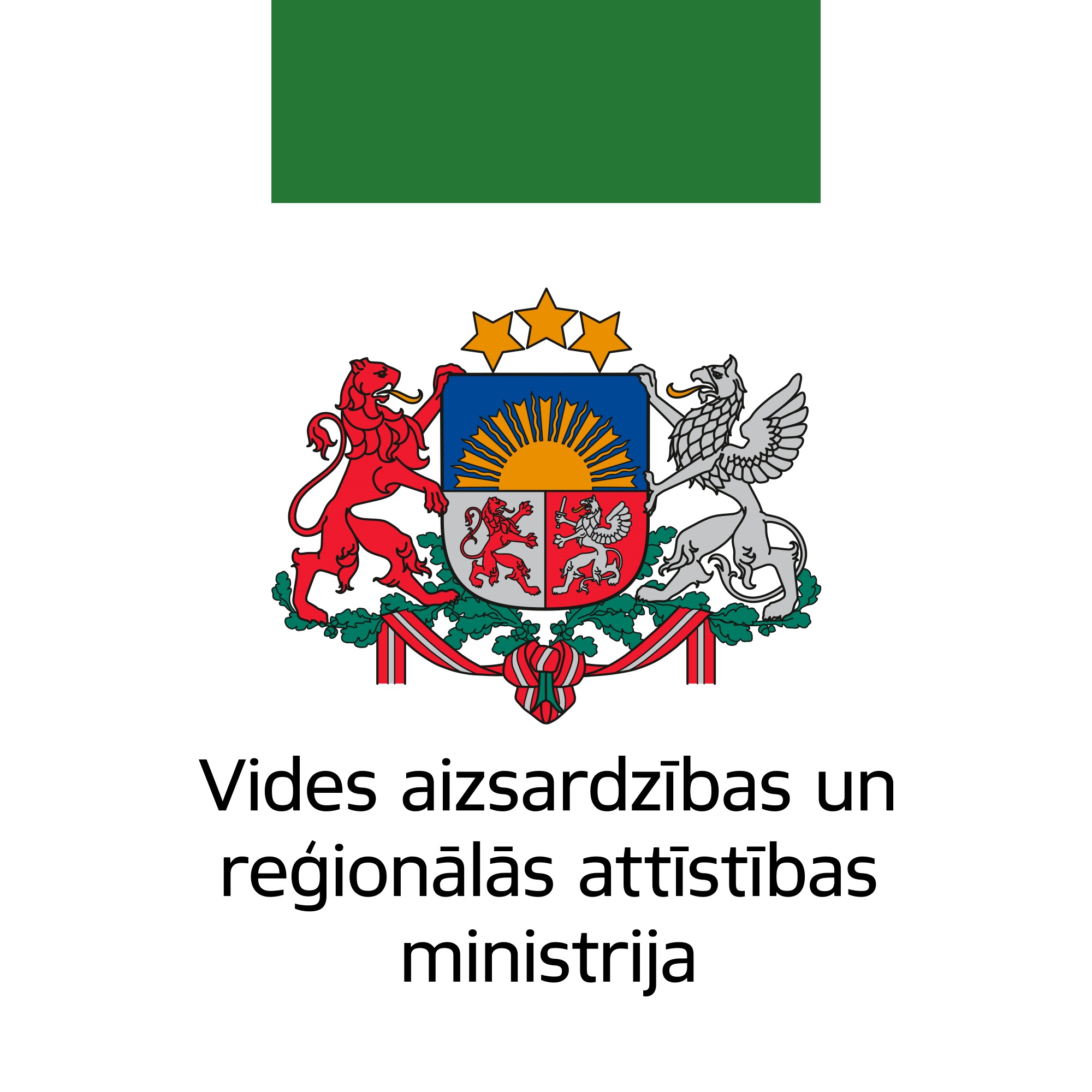 Veicamie darbi Regulas 3. pielikuma ietvaros (Kontaktpunkti)
IZM (Akadēmiskās informācijas centrs) saišu repozitorijā aktualizēt saites uz Regulas 3. pielikuma kontaktpunktu līdz 2024. gada 31. jūlijam. 
EM, IZM, VM, LM līdz 2024. gada 31. augustam izvietot atsauksmes rīku, lai sniegtu atsauksmes Eiropas Komisijas saišu repozitorijā atbilstoši Regulas 24. panta 3. punkta c) daļai. 
Diskusija – Kontaktpunktu apraksts VIRSIS (līdz 2024. gada 31. augustam).
9
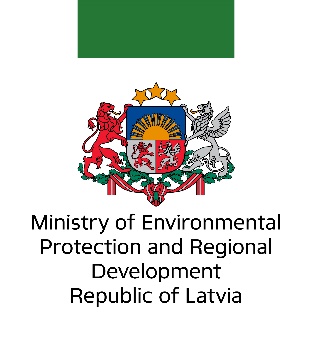 Kontaktinformācija
Vienotās digitālās vārtejas (SDG) regulas ieviešana 

SDG nacionālais koordinators: 
Igors Lisjonoks 
Valsts pakalpojumu un datu pārvaldības departaments
Pakalpojumu pārvaldības eksperts
Vides aizsardzības un reģionālās attīstības ministrija
+371 67026924
igors.lisjonoks@varam.gov.lv
www.varam.gov.lv
10